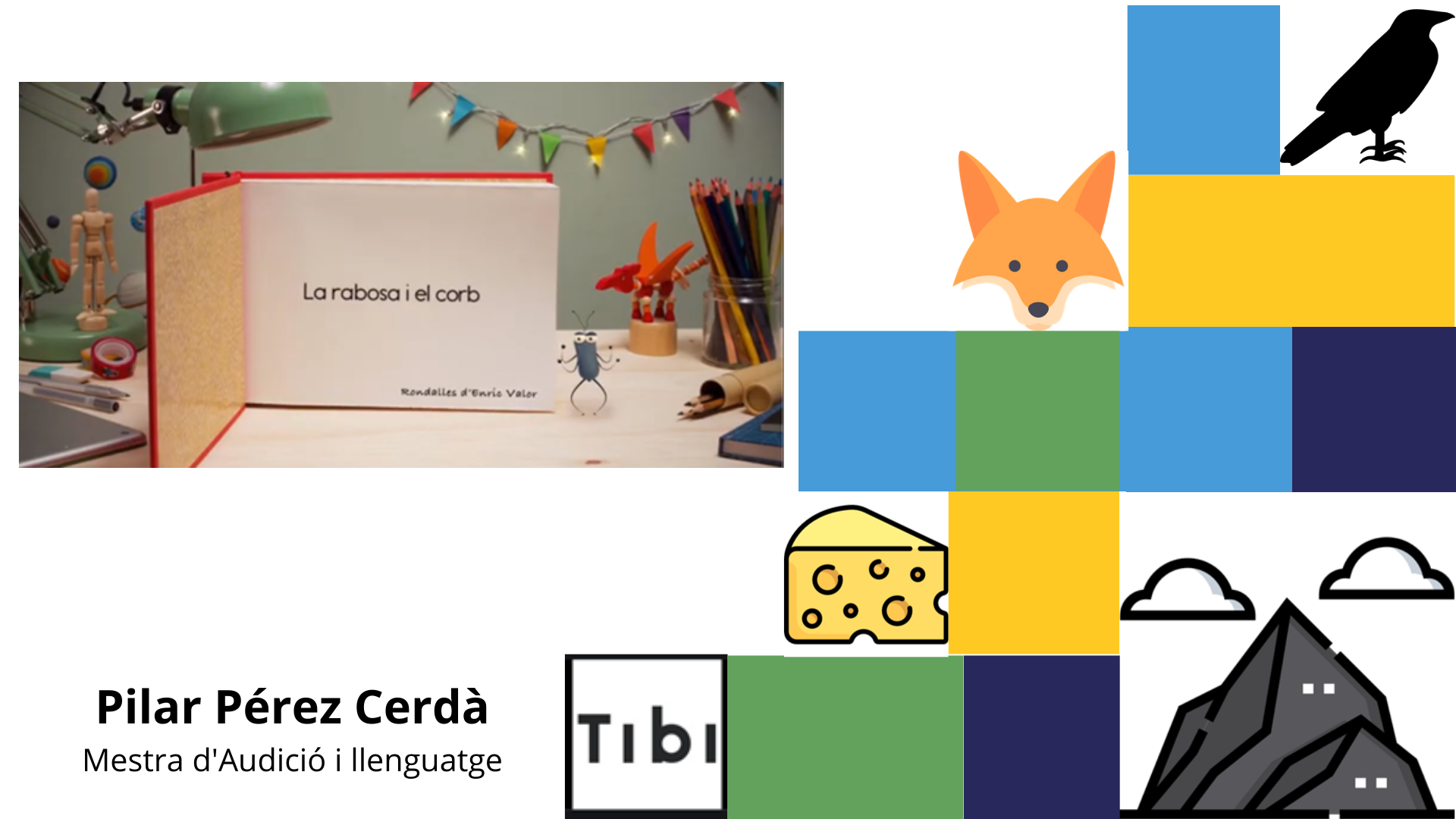 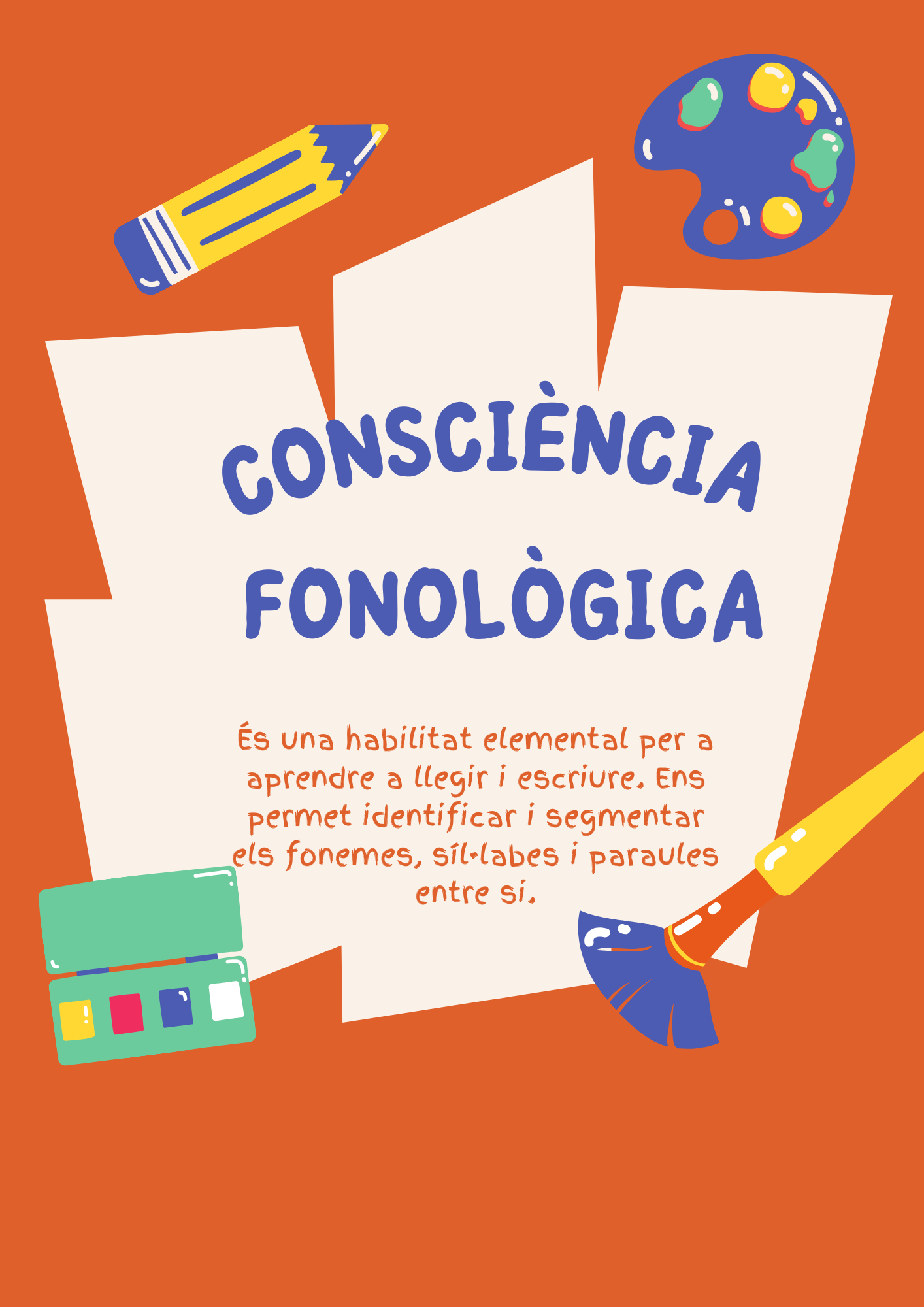 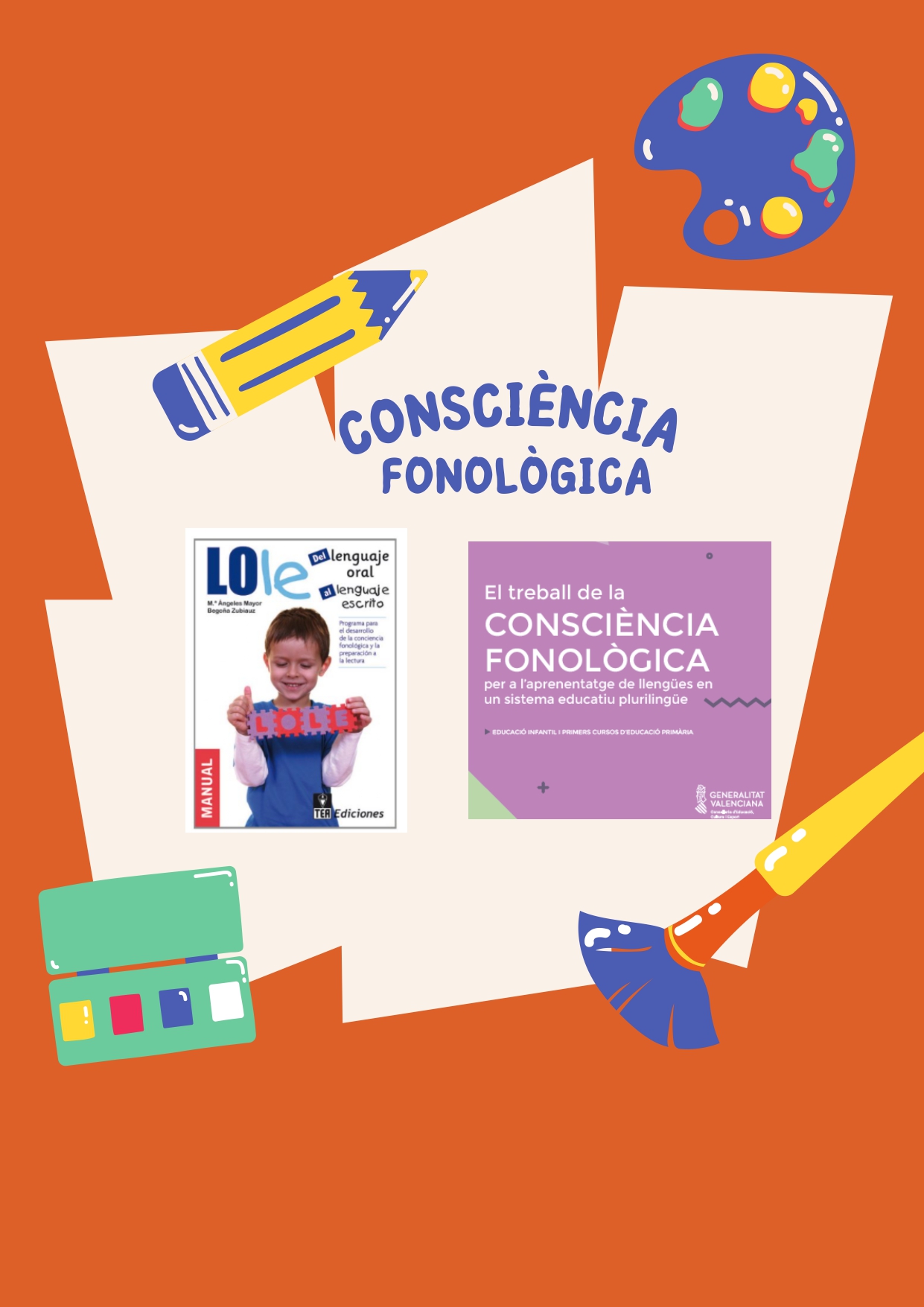 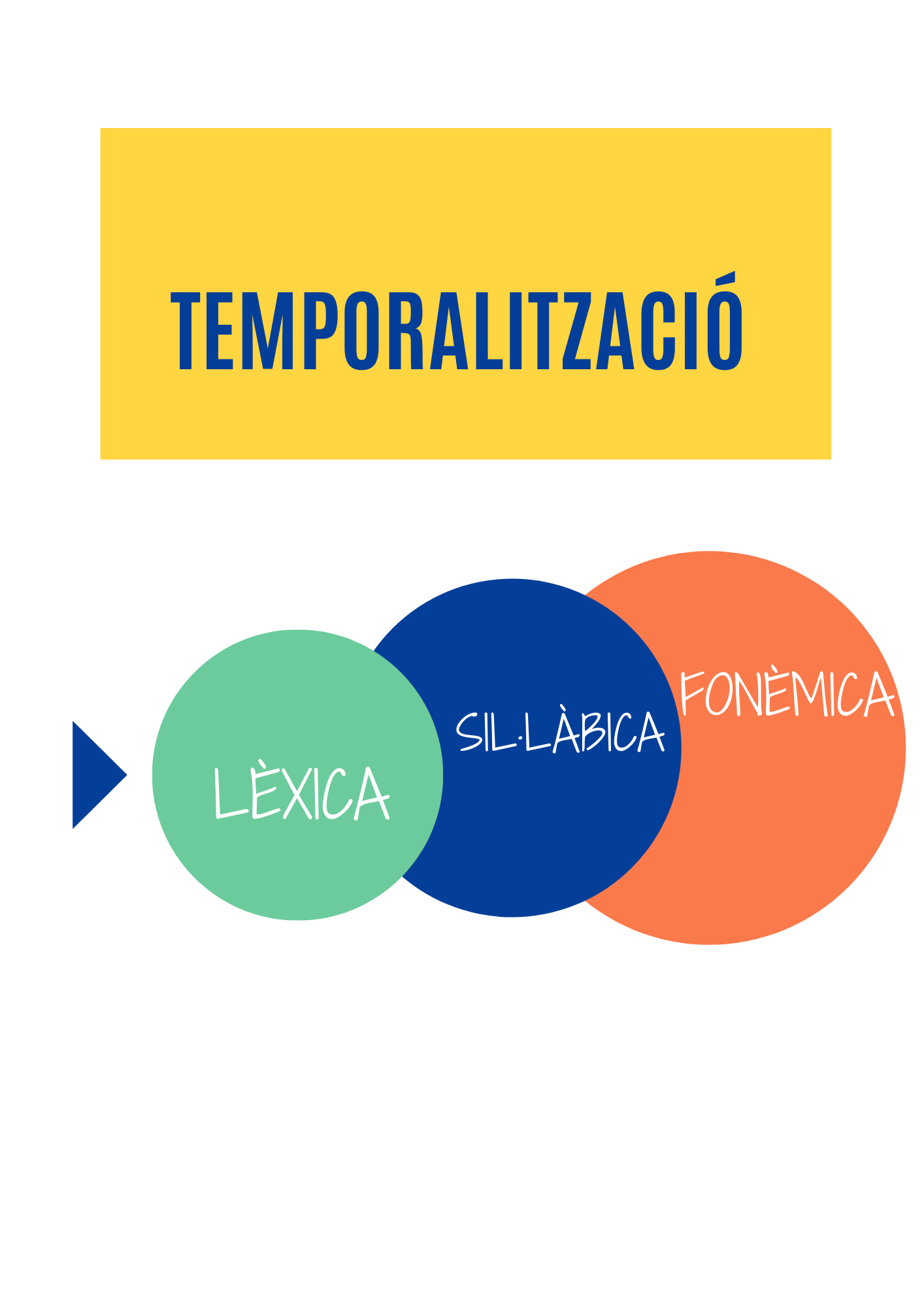 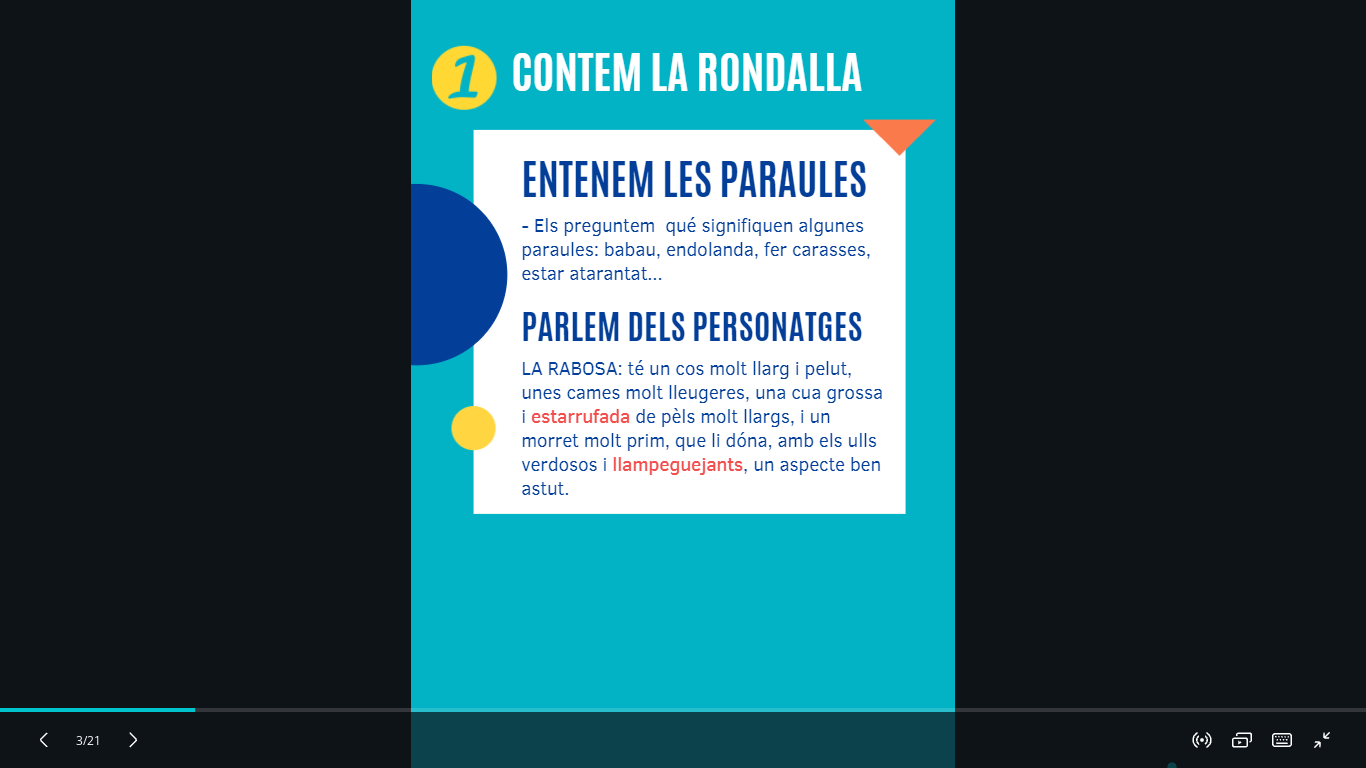 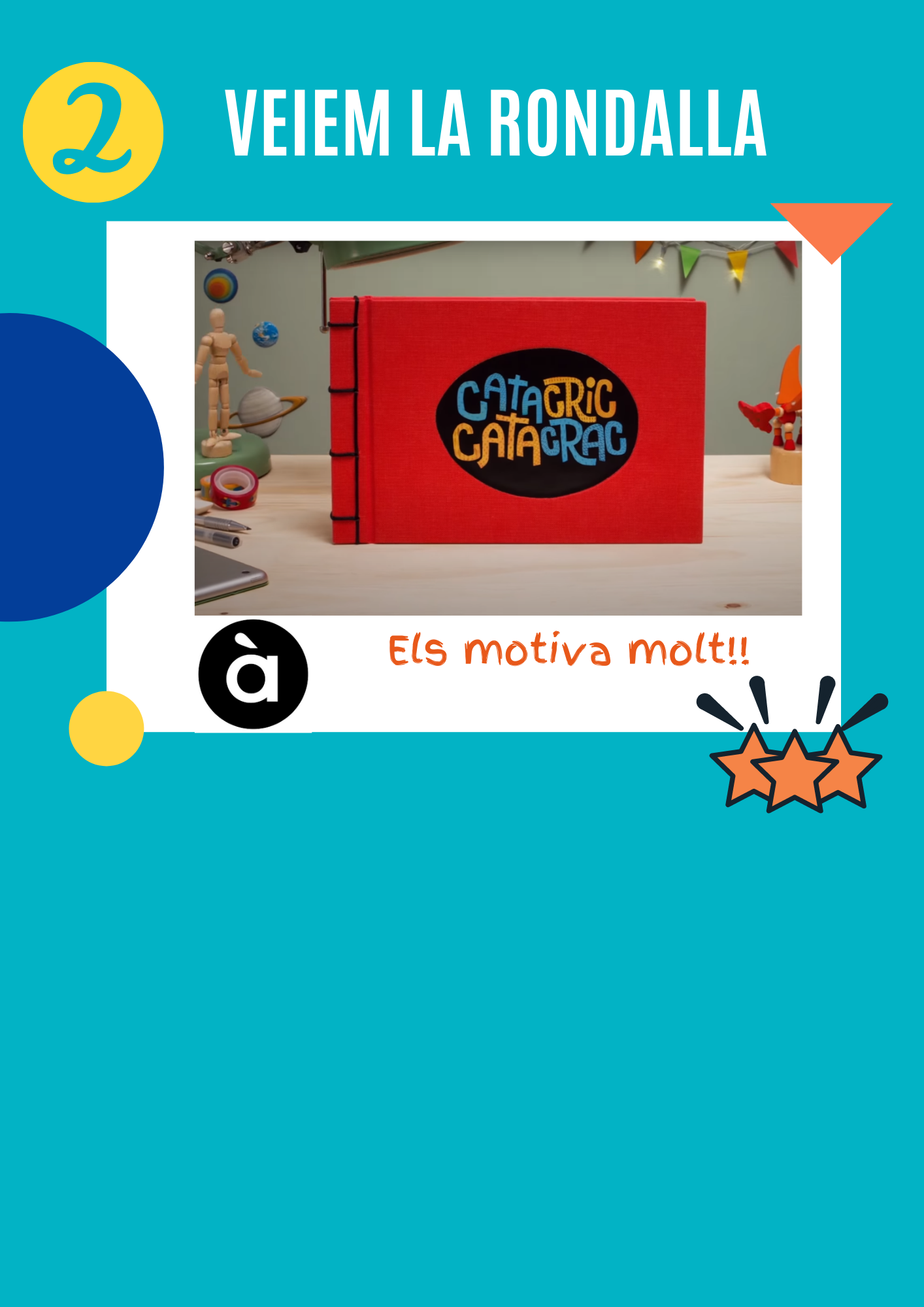 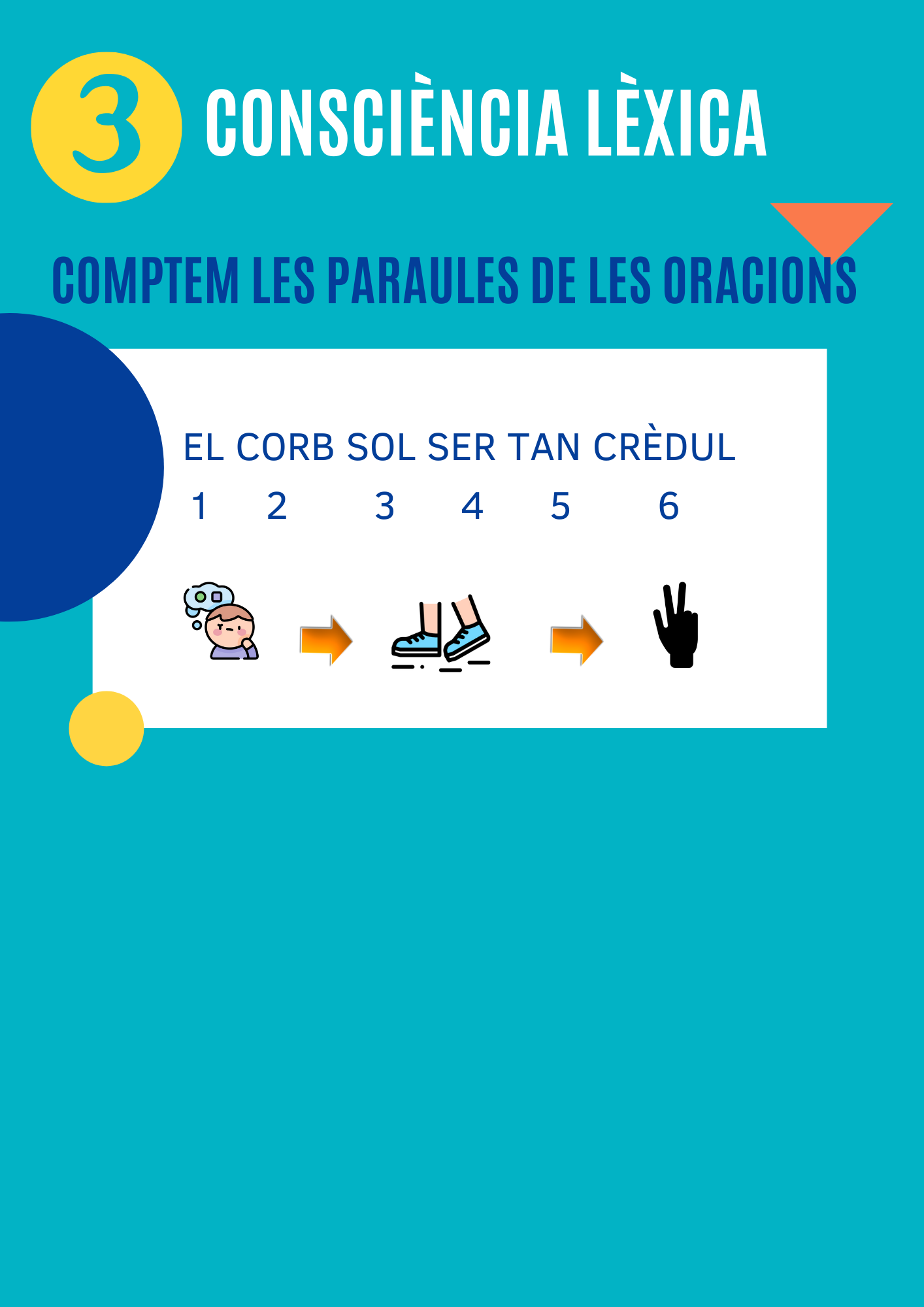 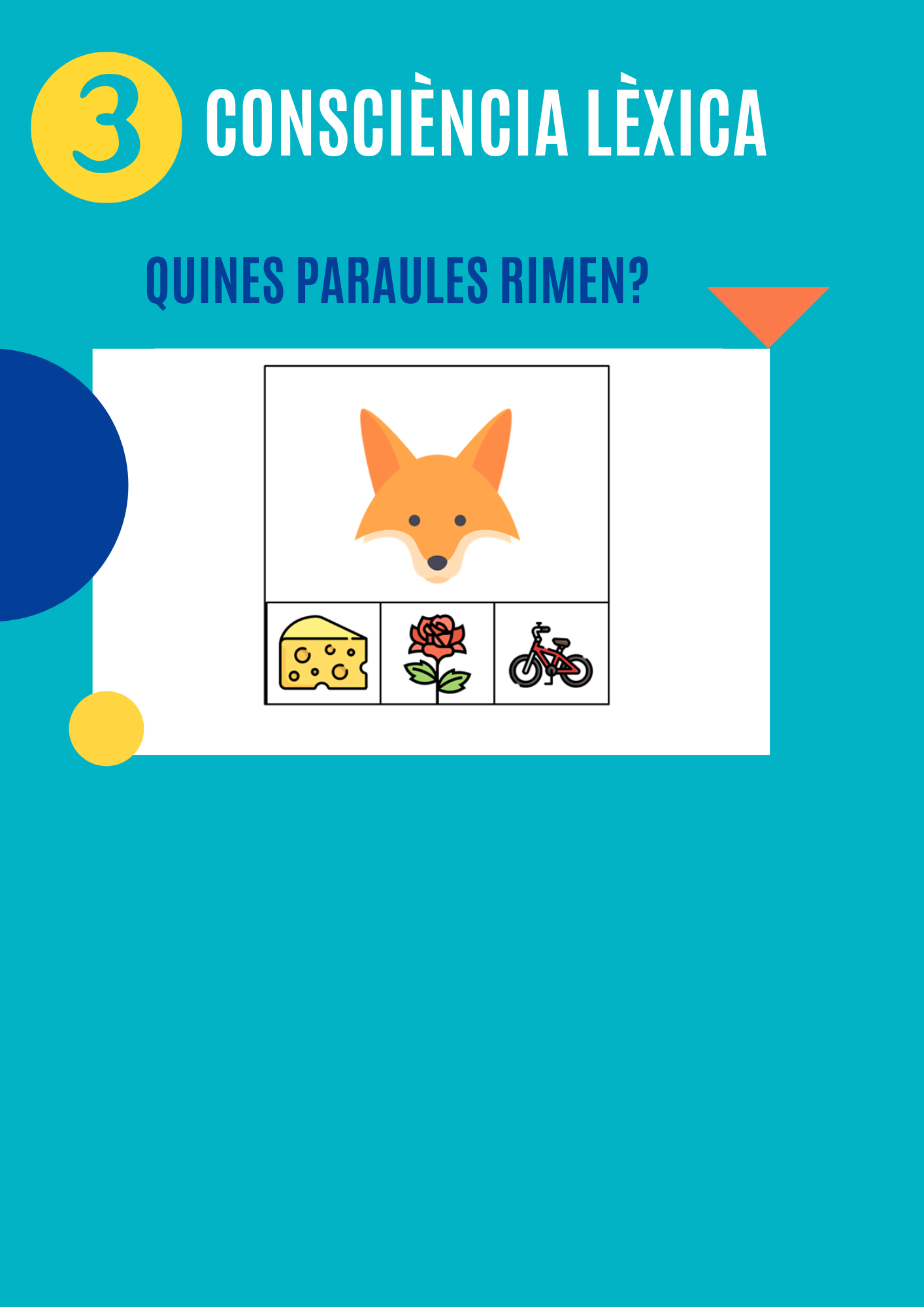 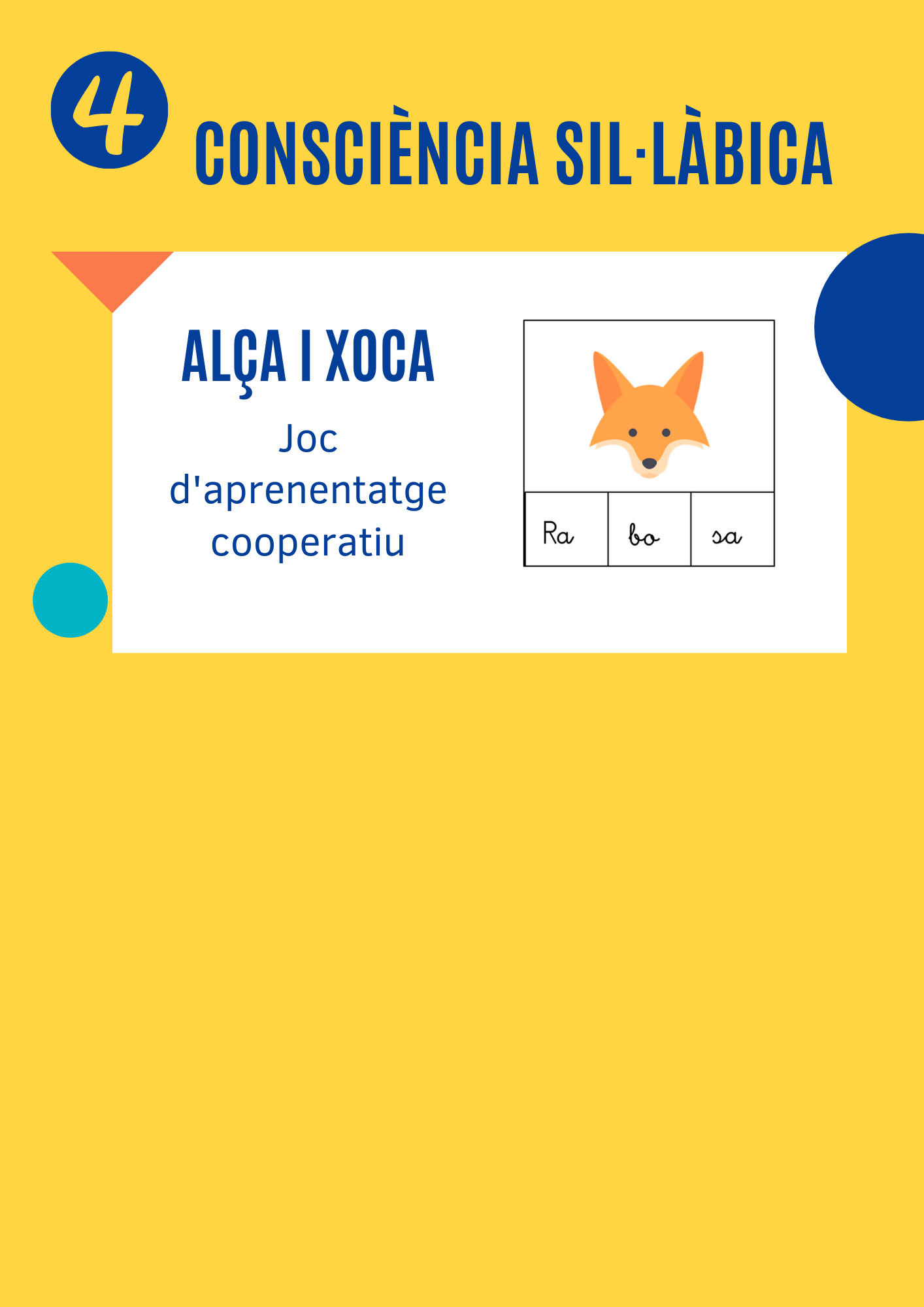 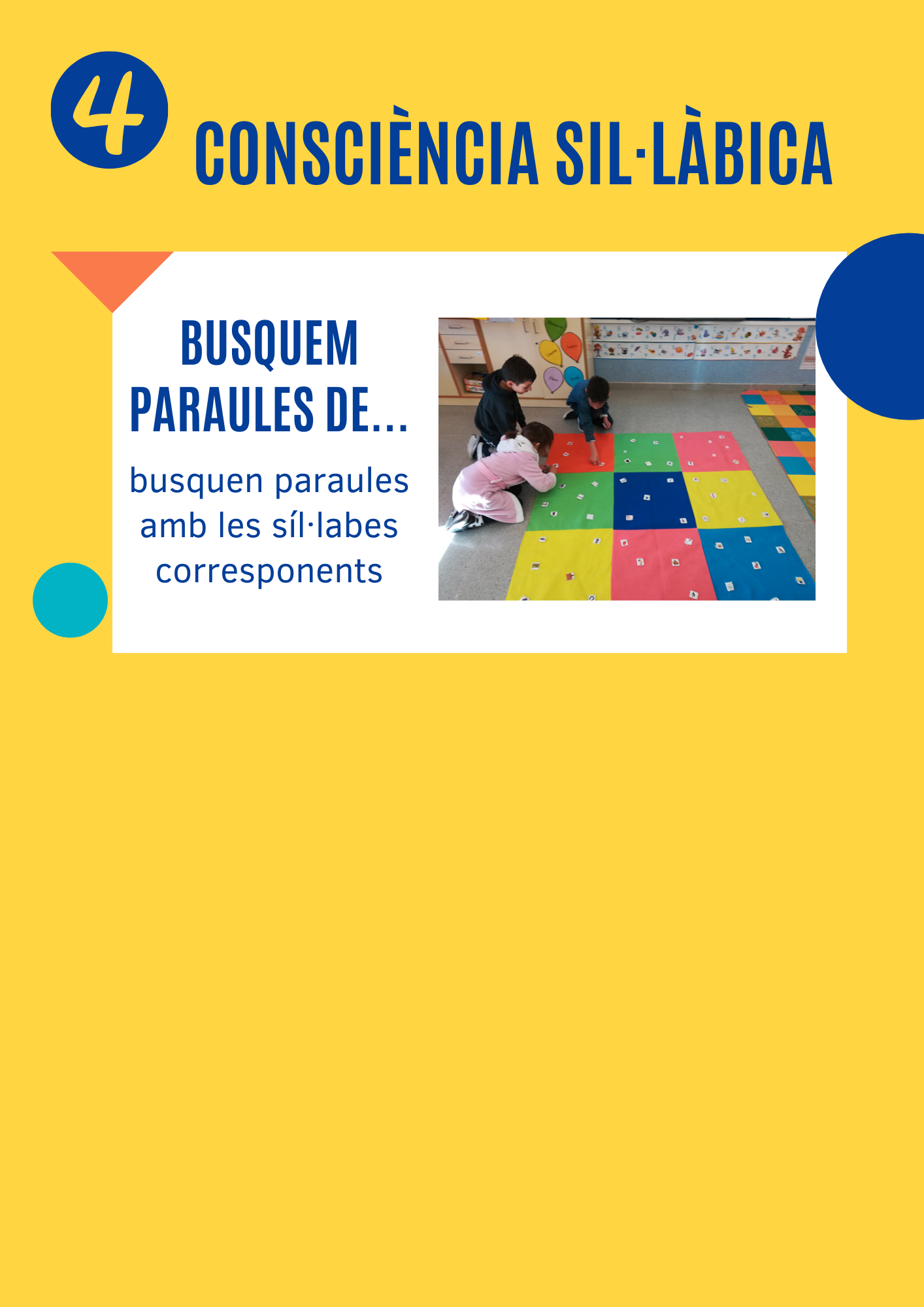 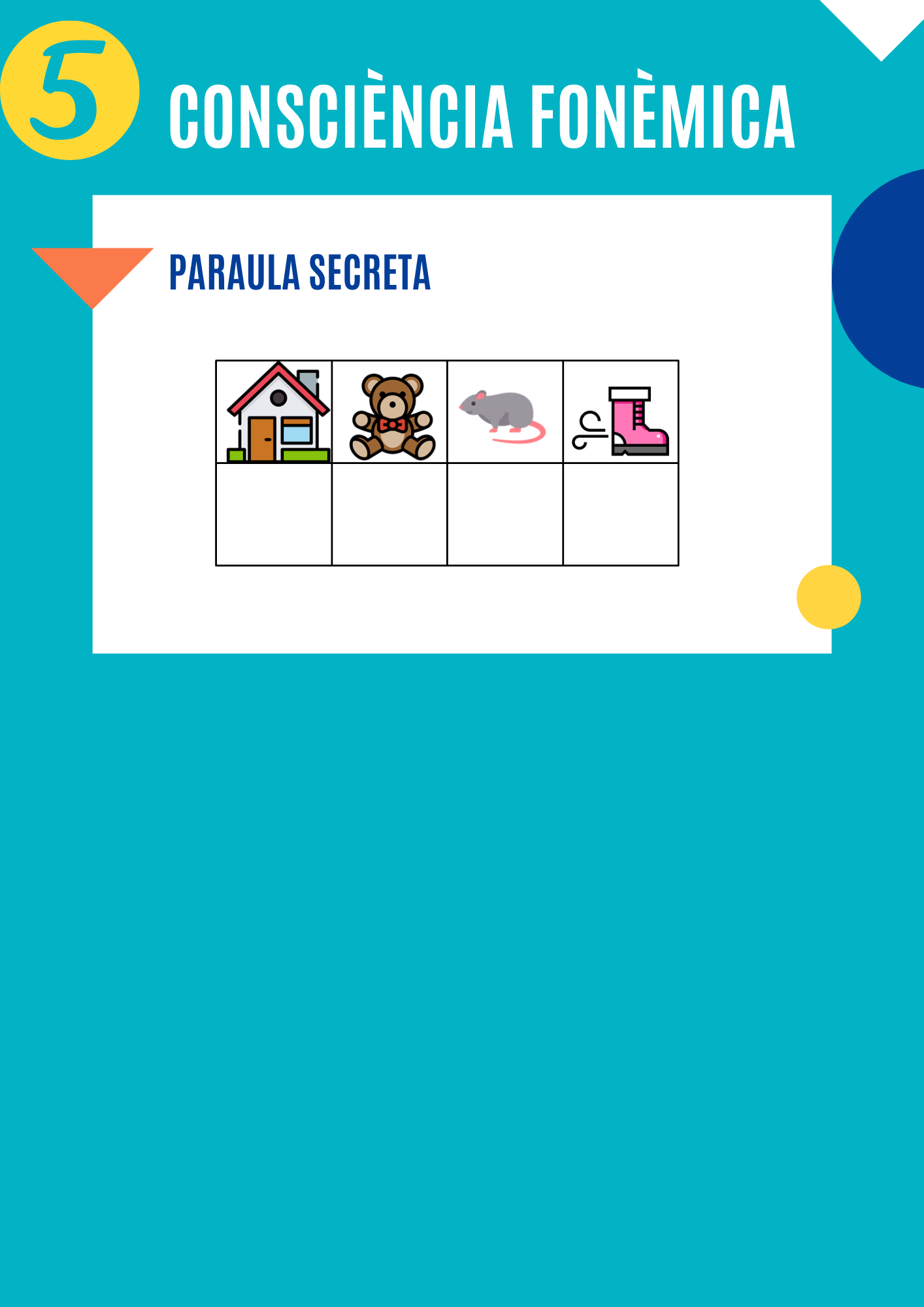 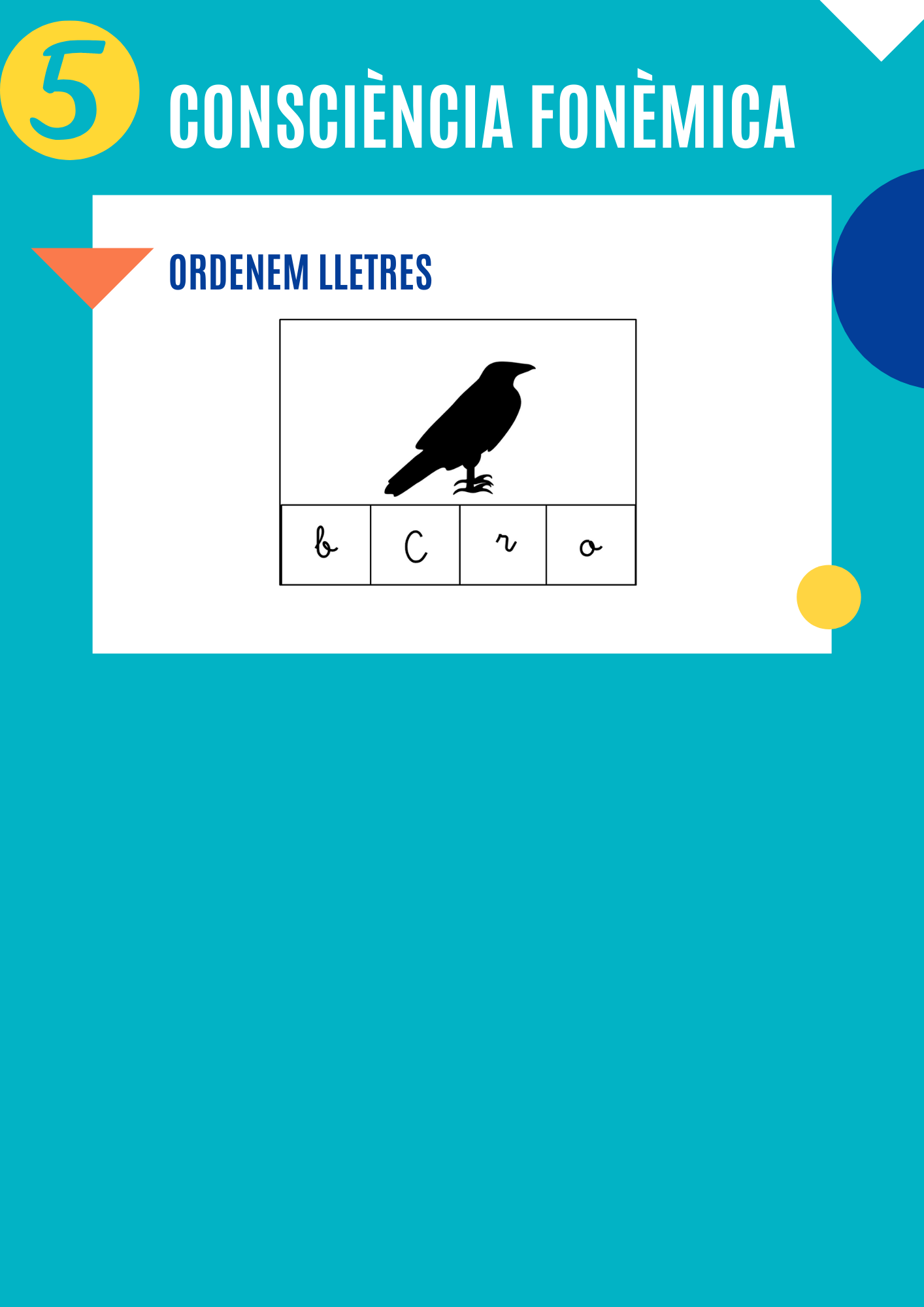 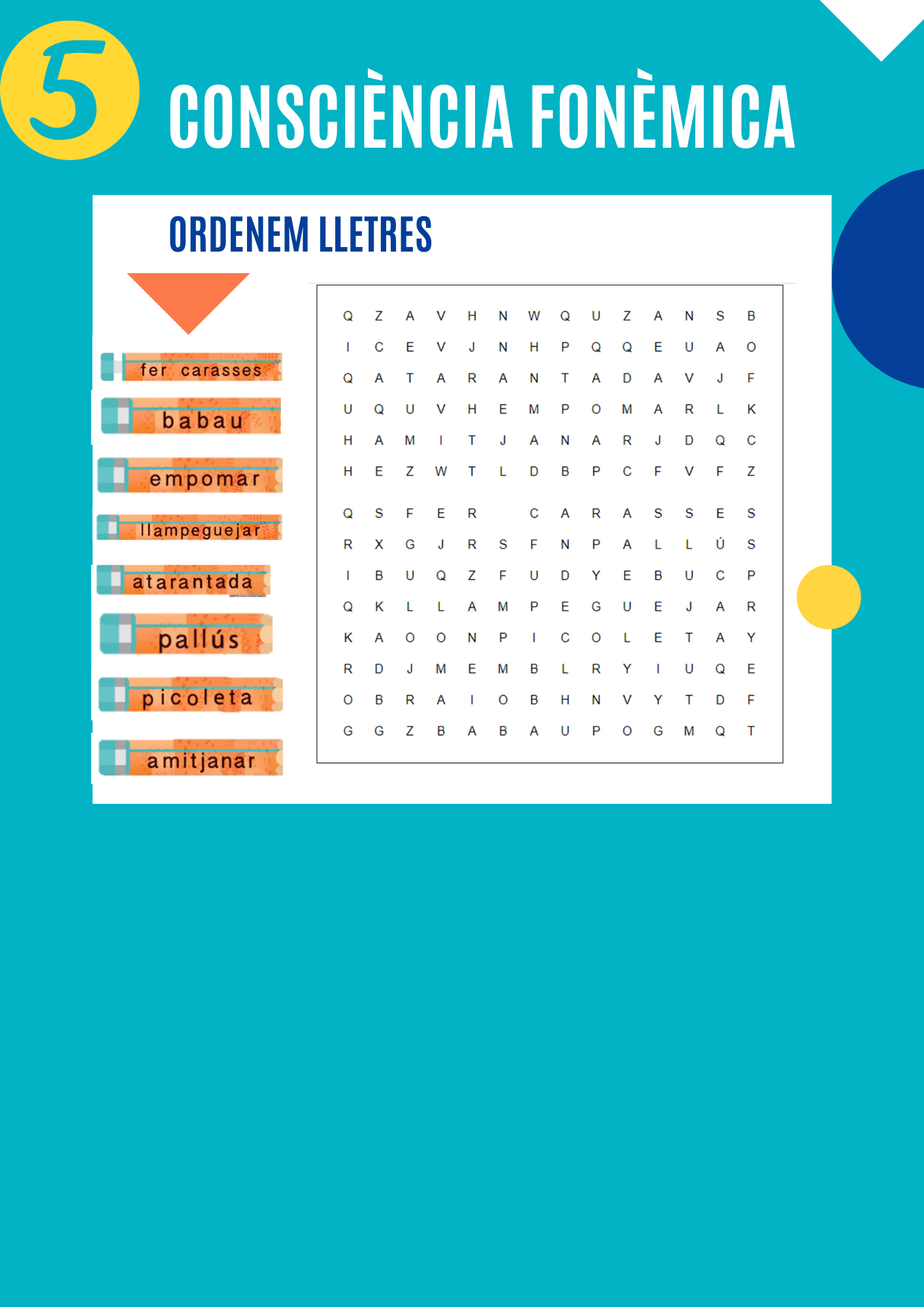 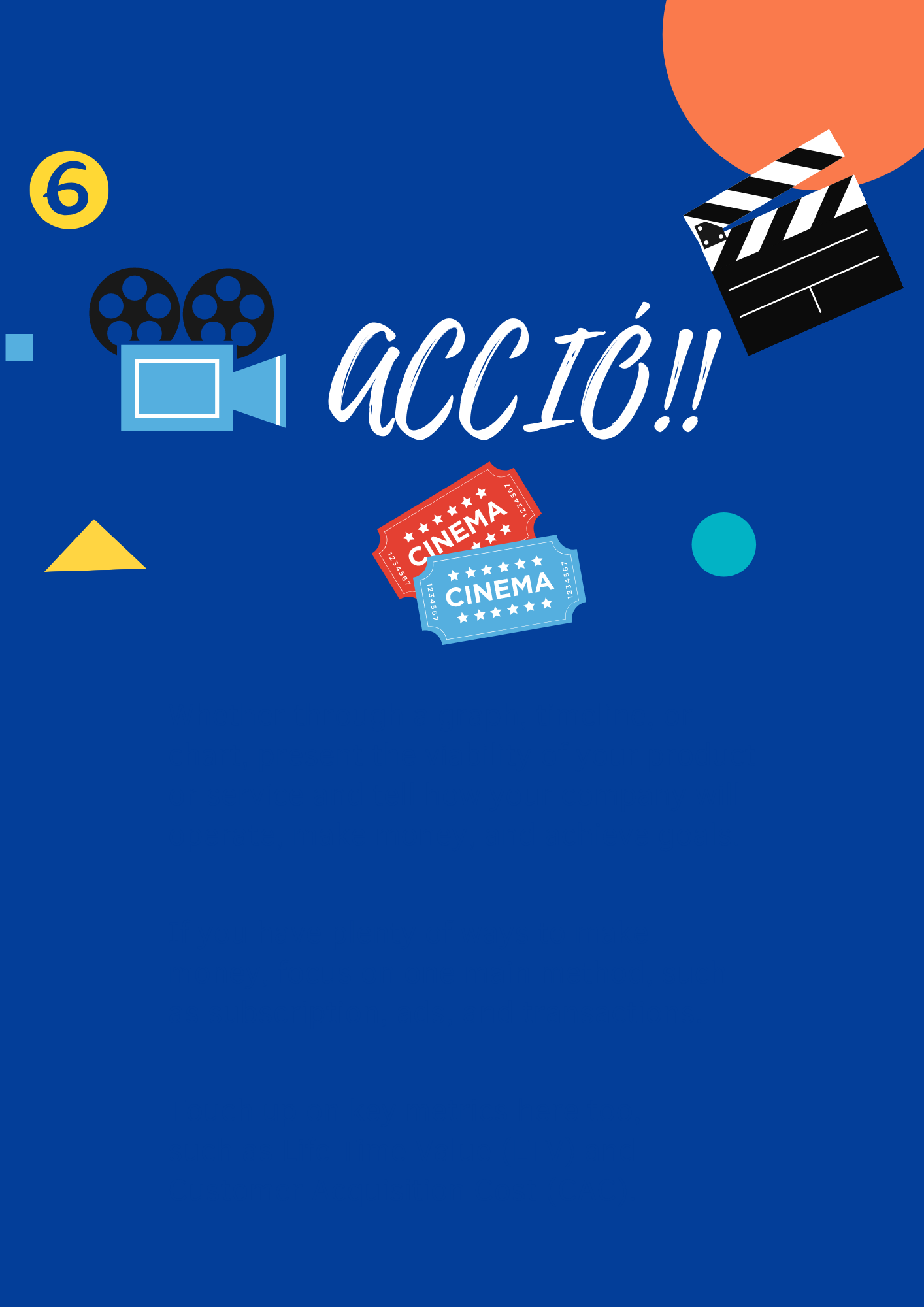 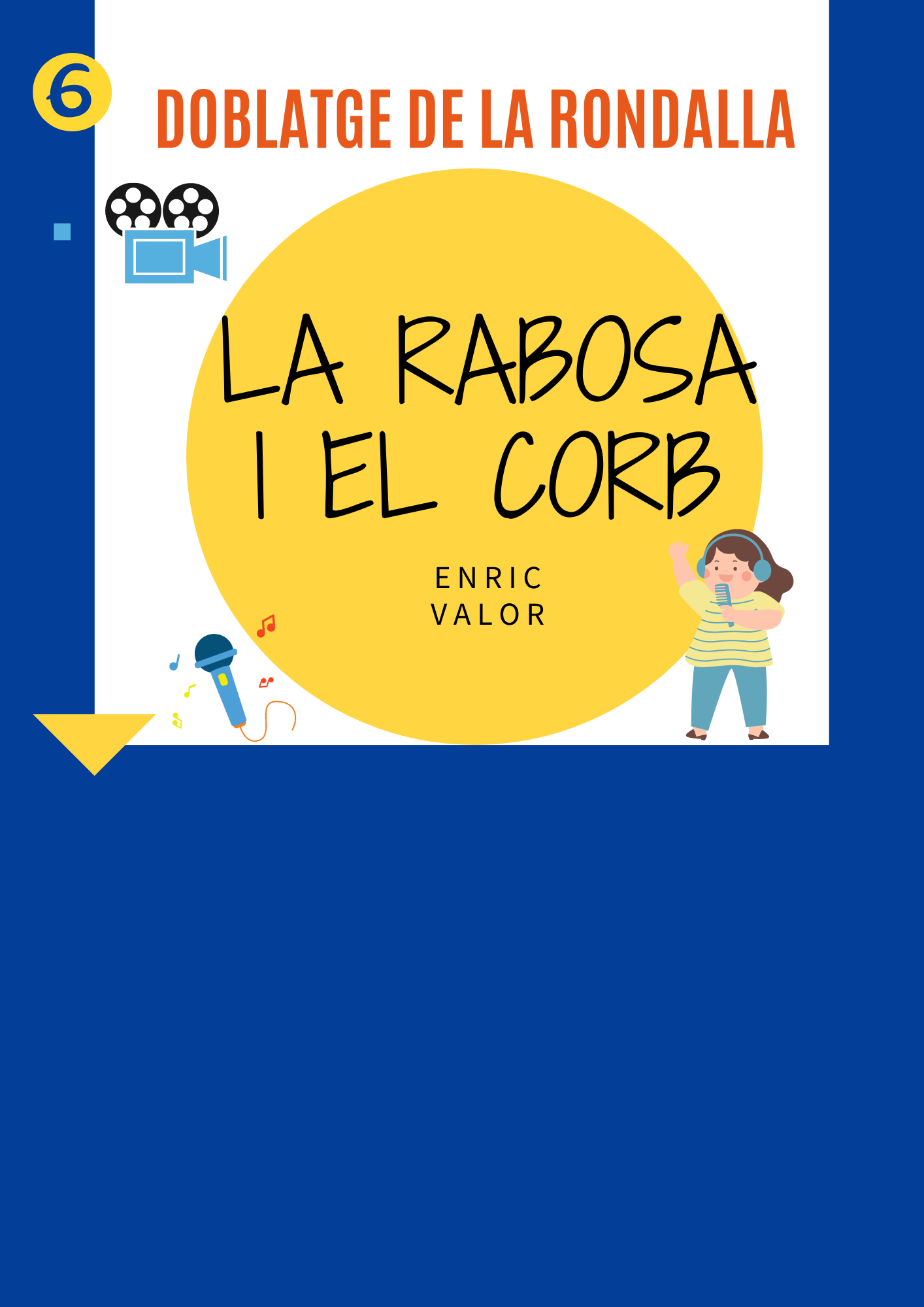 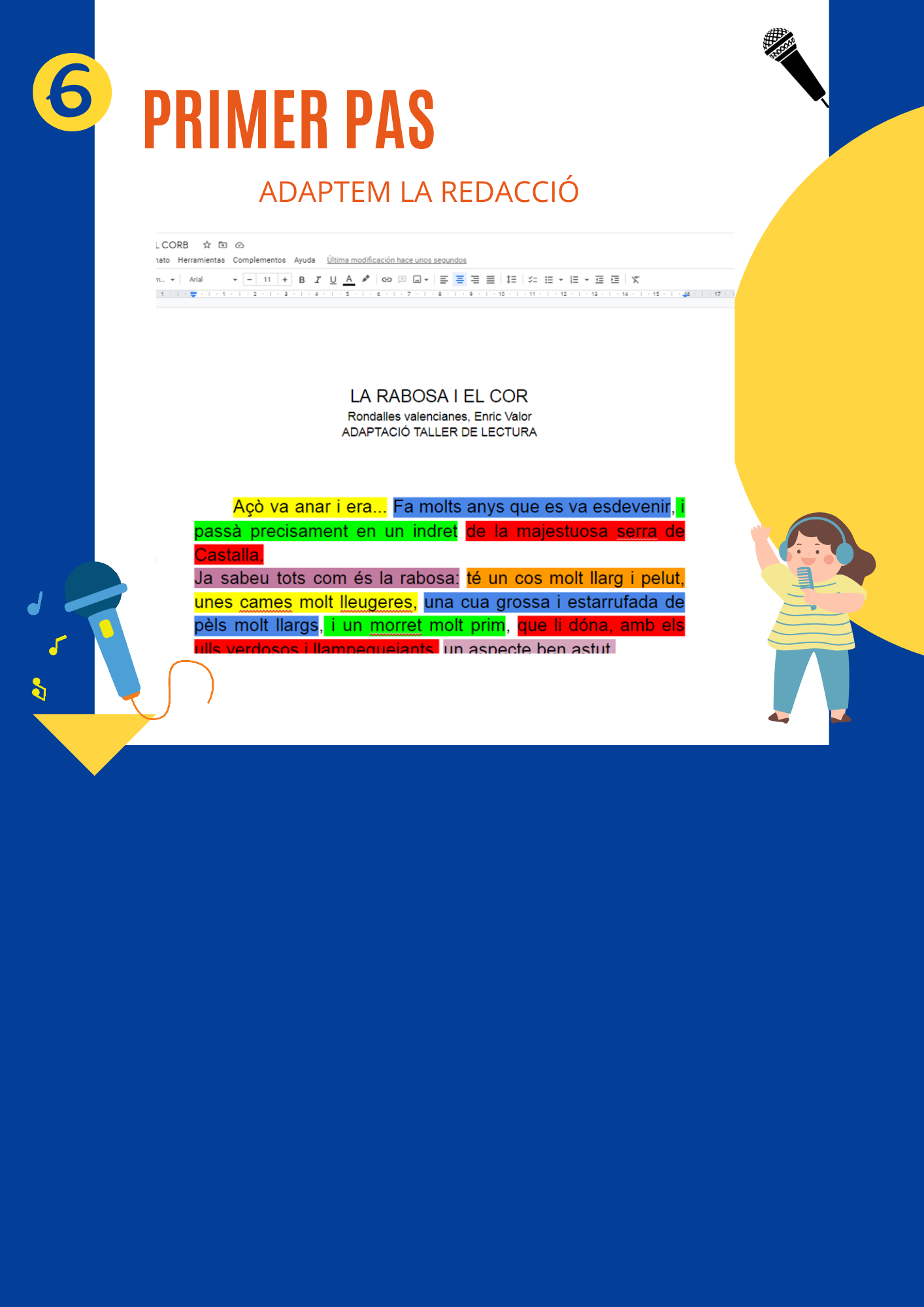 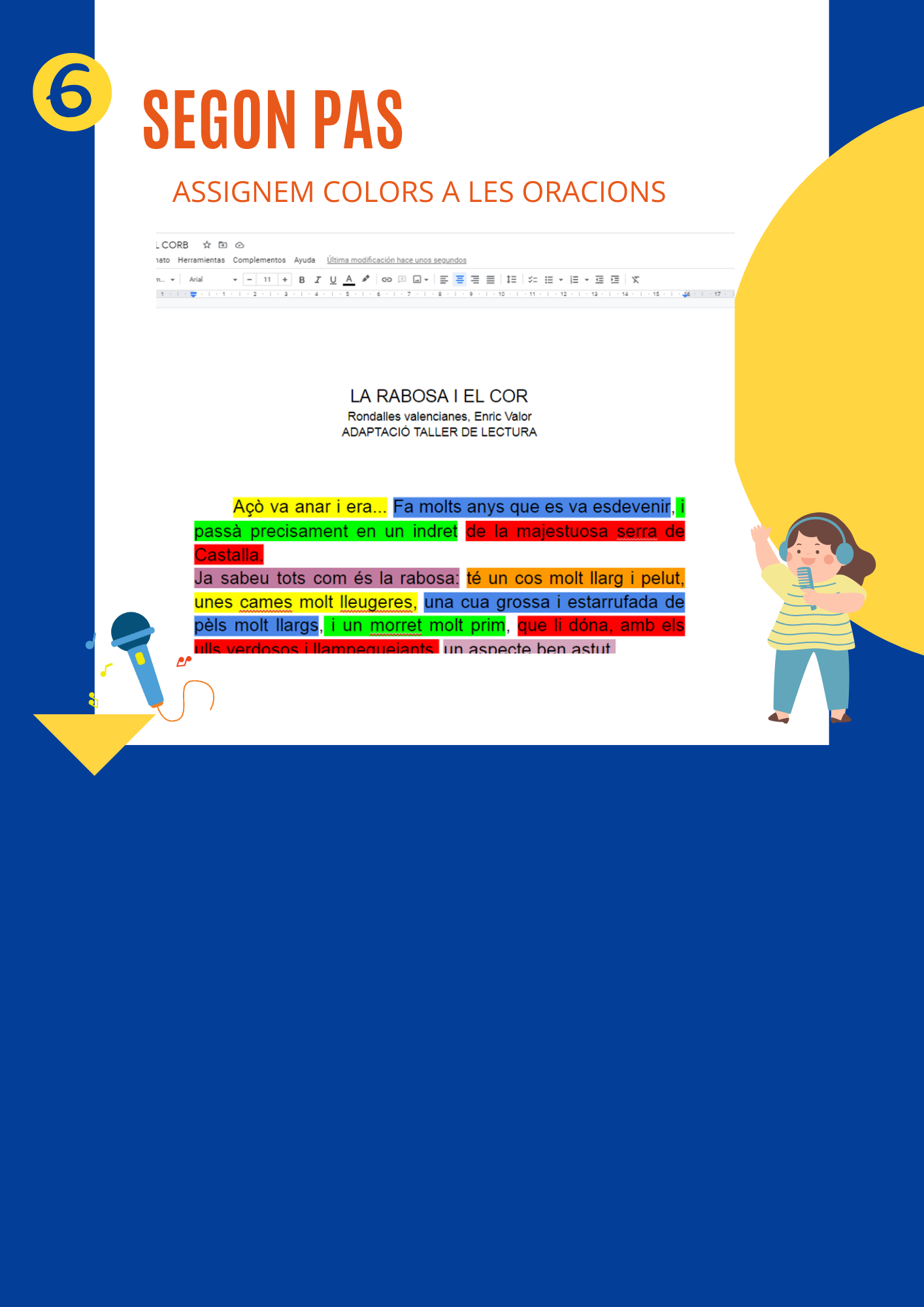 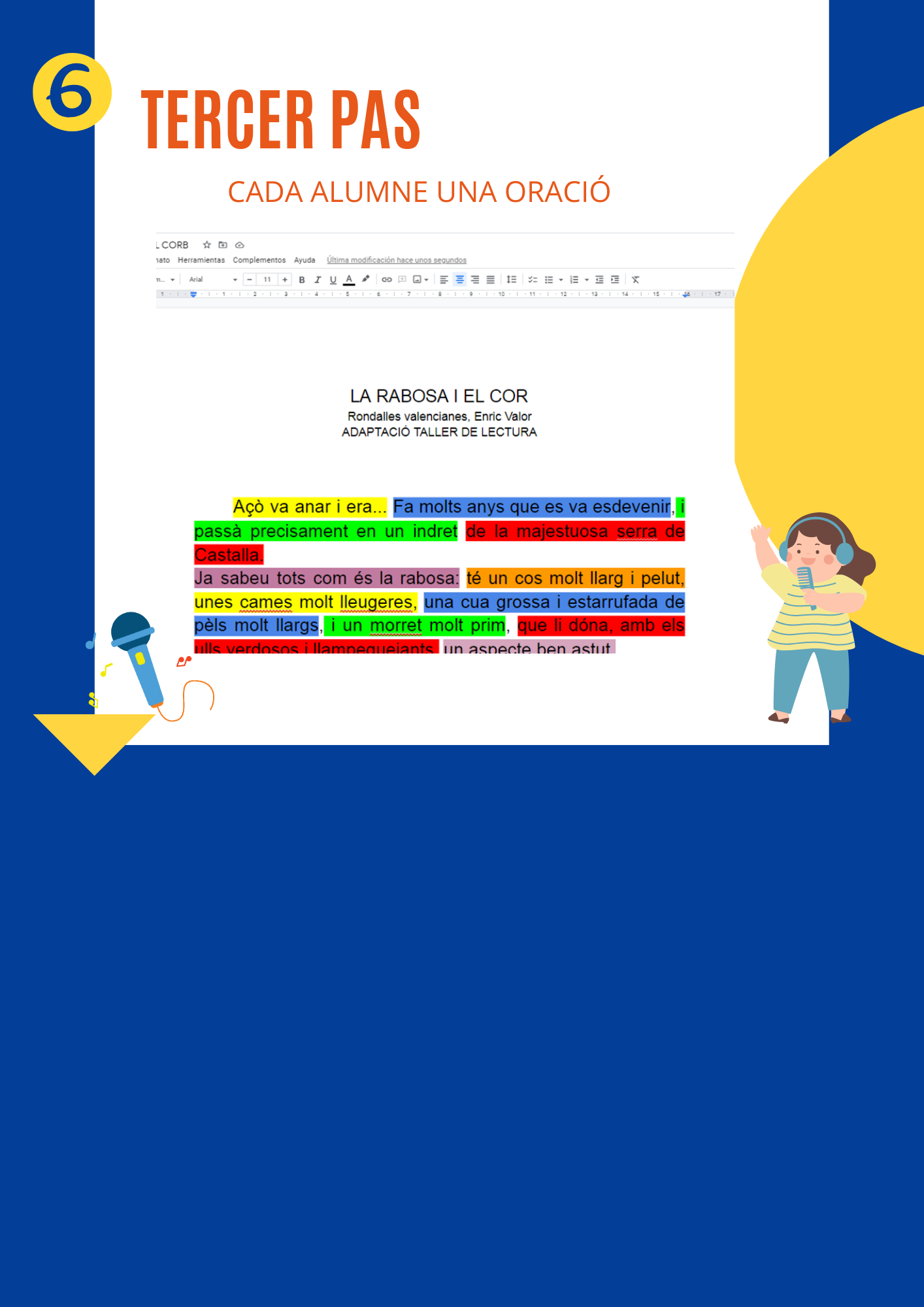 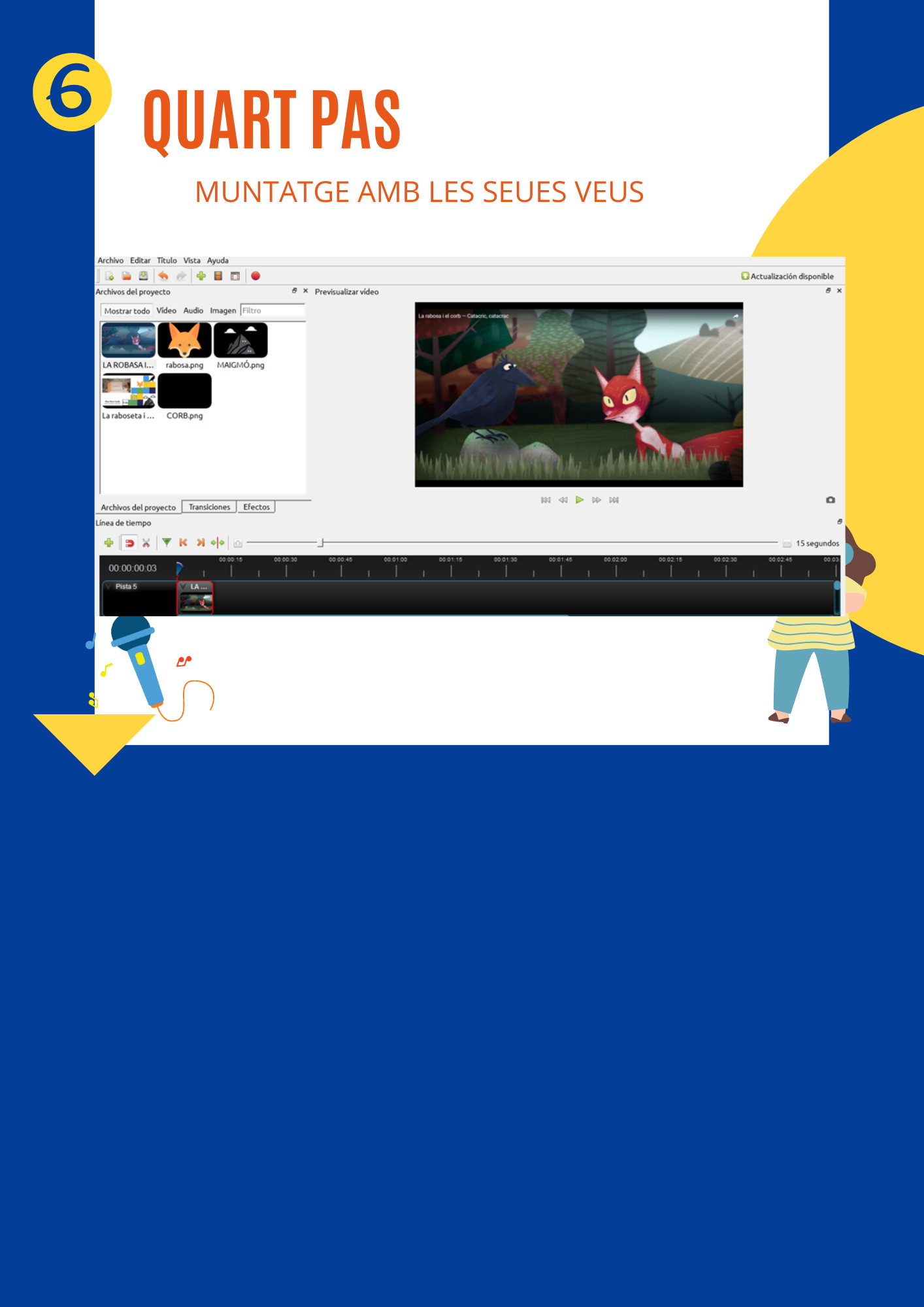 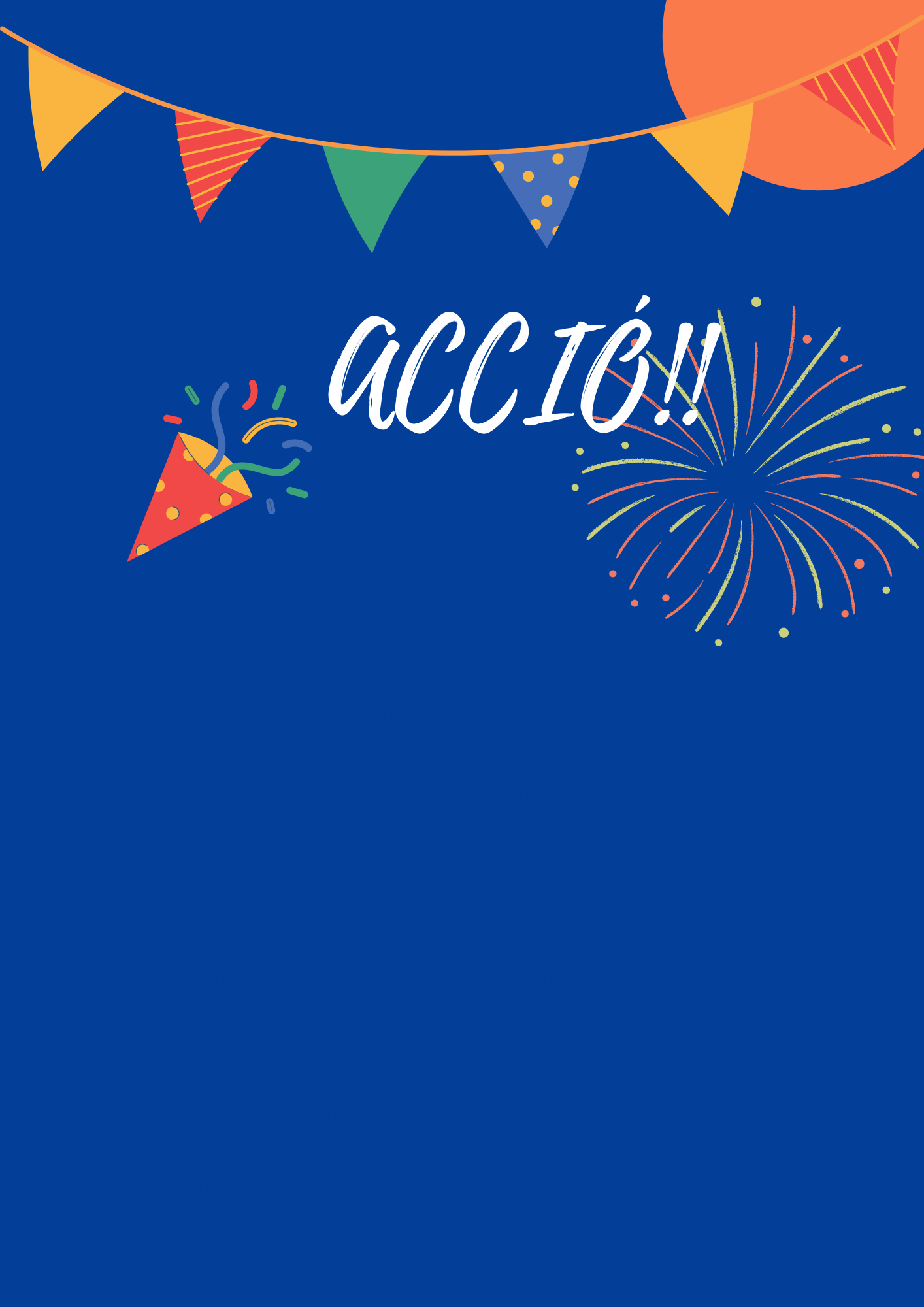 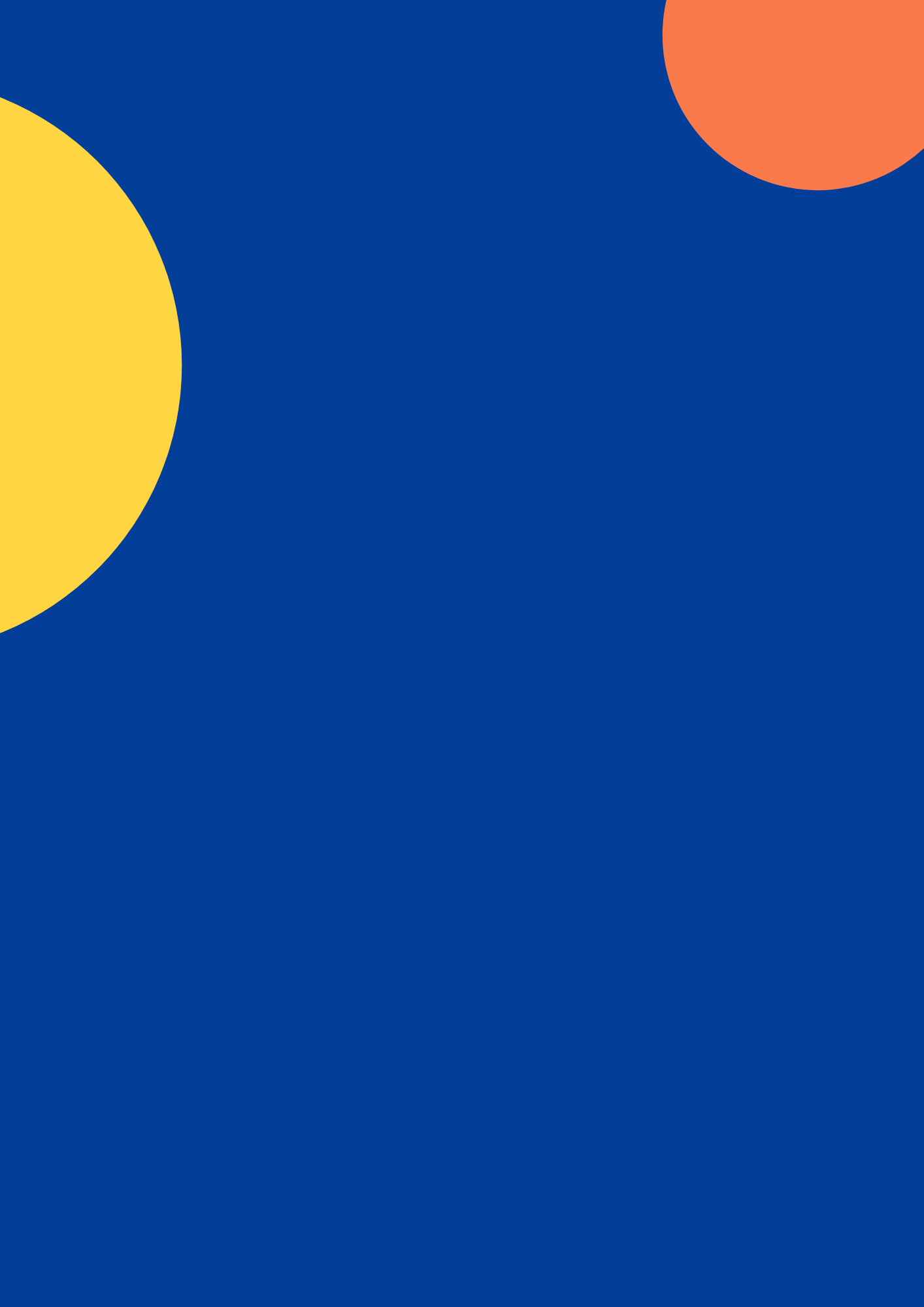 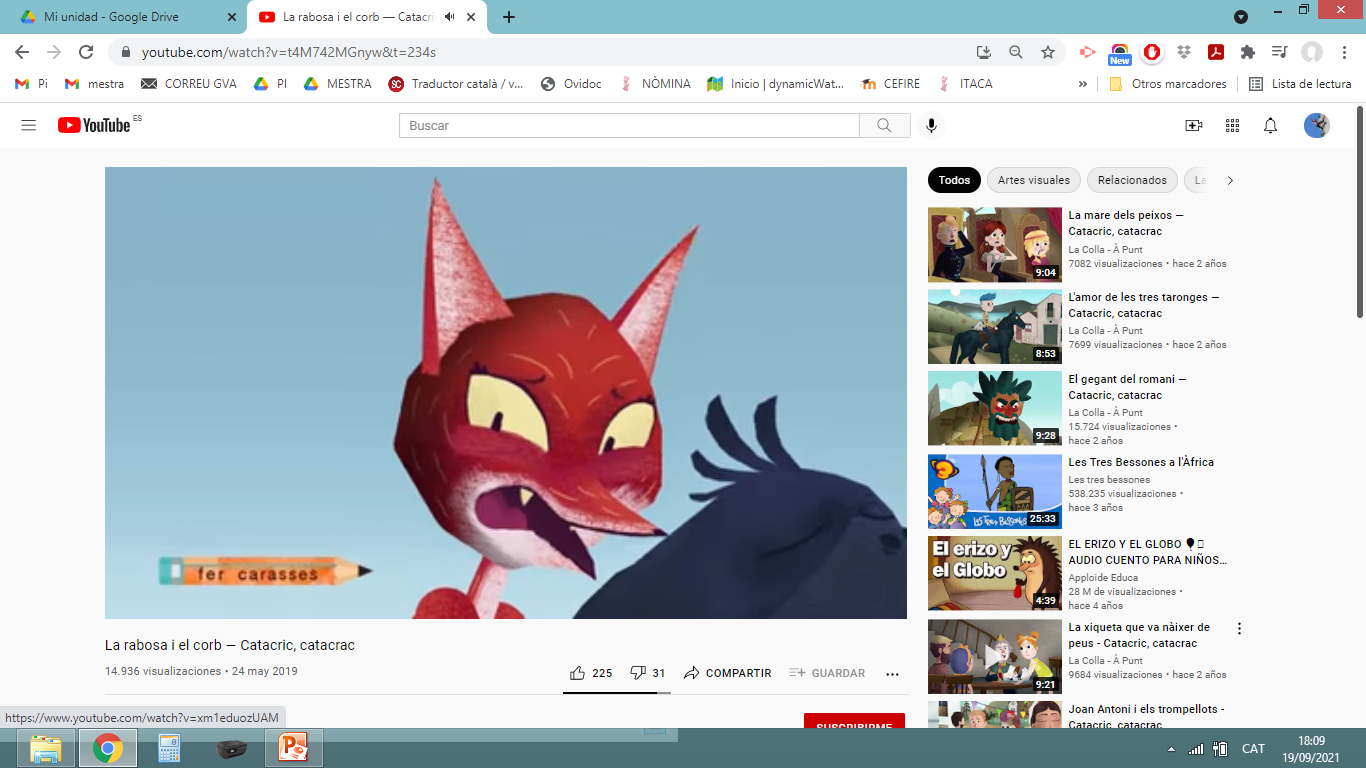 https://youtu.be/EZSJsaGXL5g
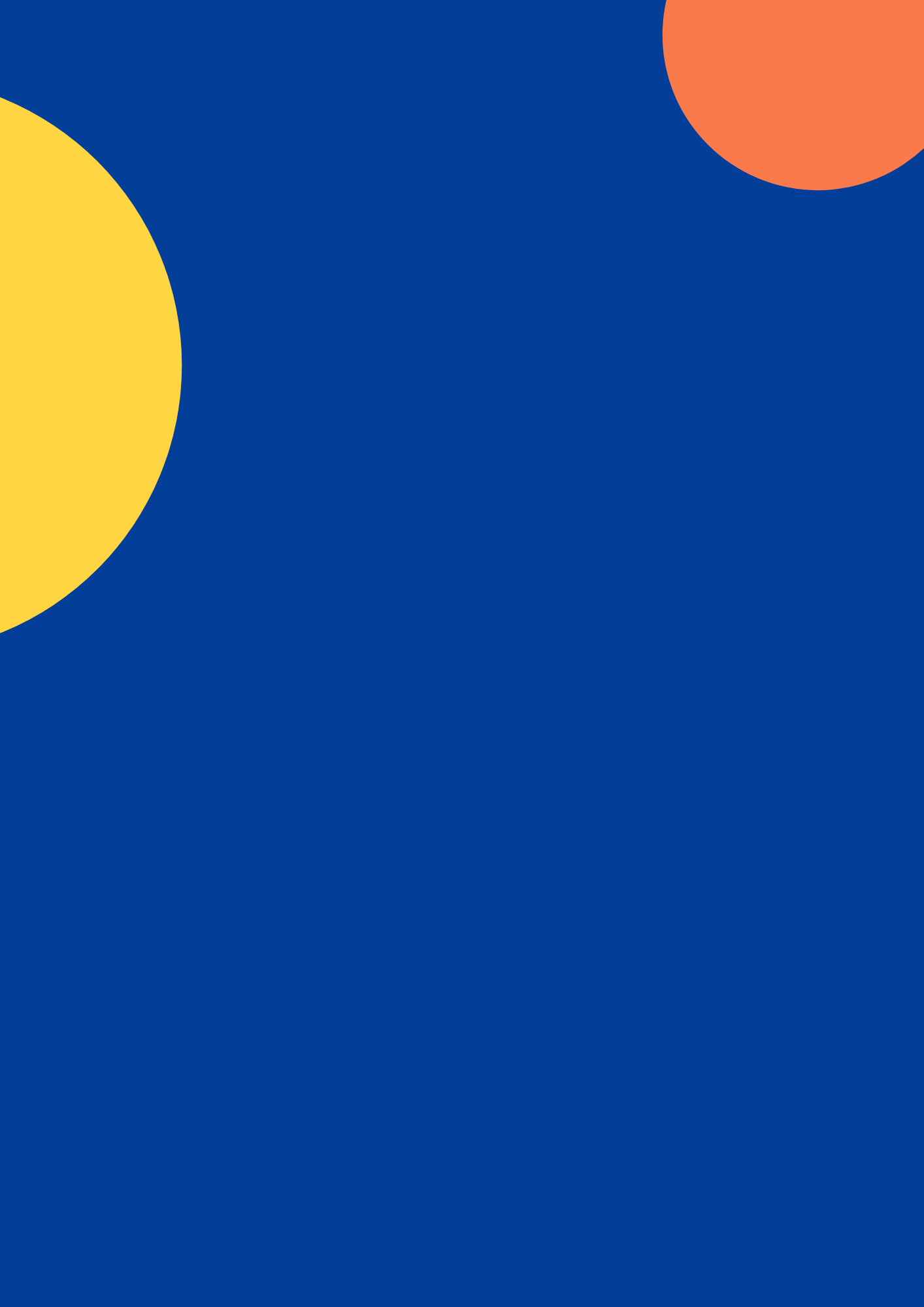 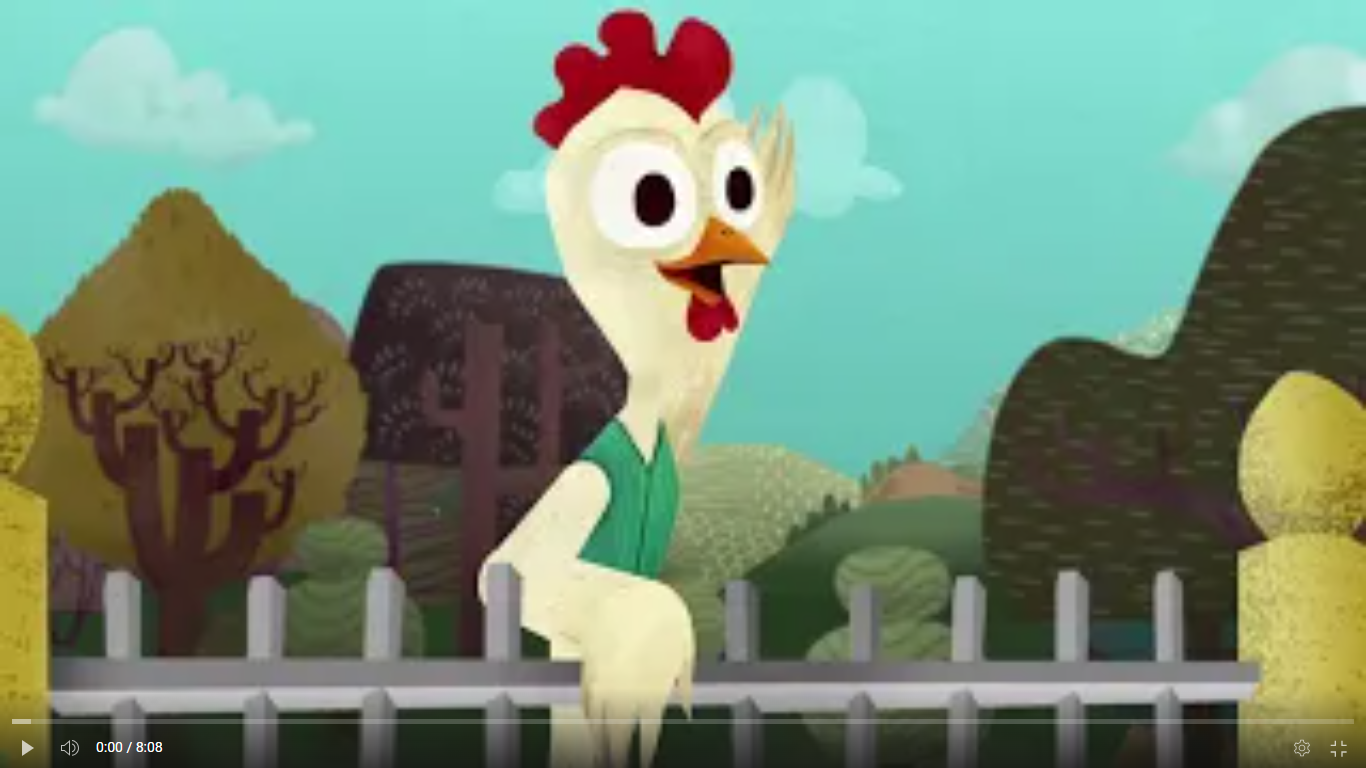 https://youtu.be/M0T6WBbYP6U
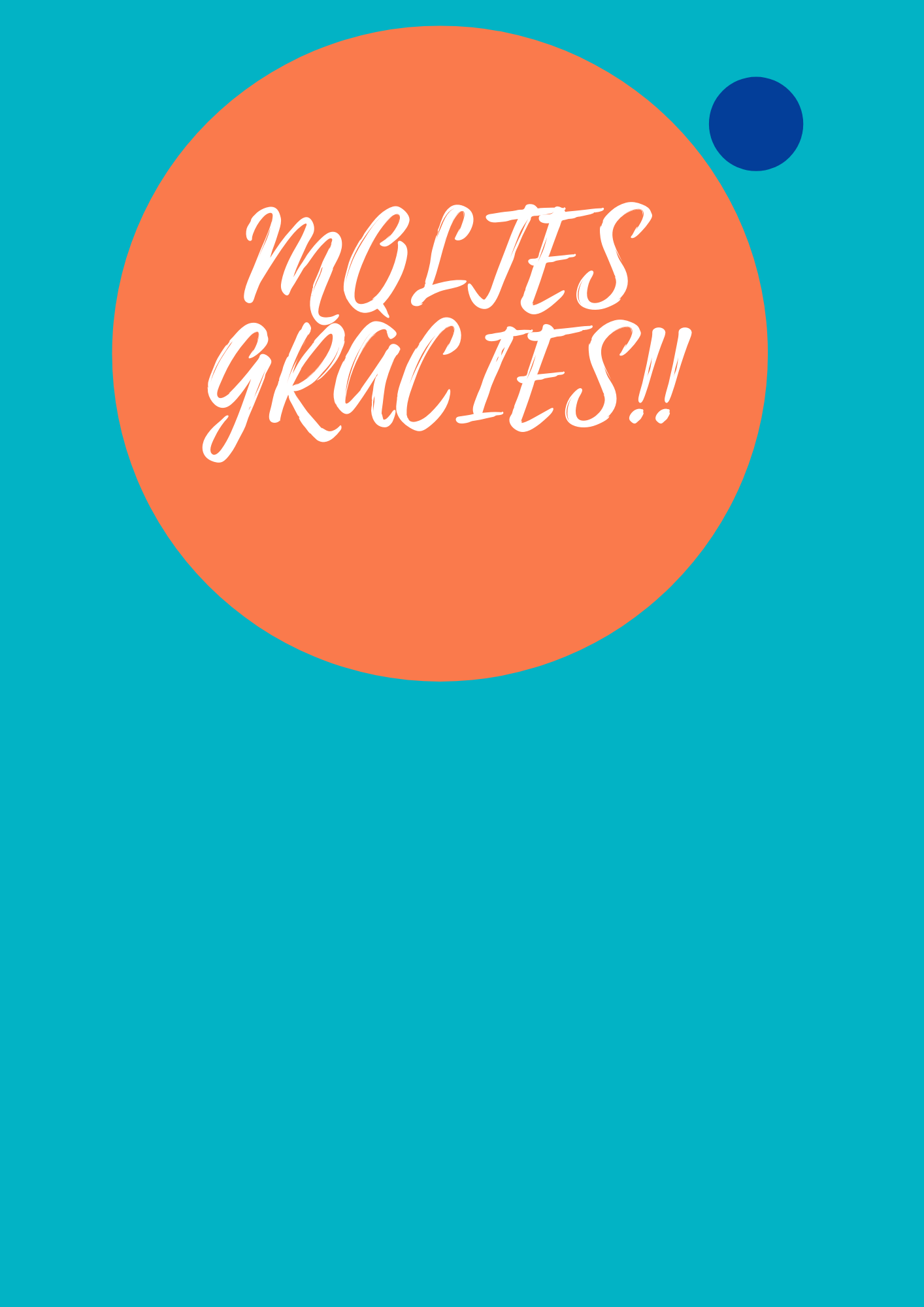